Figure 5 Figure shows a portion of the human genome in ContigView showing the transcript Q6PEX7_HUMAN. ContigView has ...
Nucleic Acids Res, Volume 35, Issue suppl_1, 1 January 2007, Pages D610–D617, https://doi.org/10.1093/nar/gkl996
The content of this slide may be subject to copyright: please see the slide notes for details.
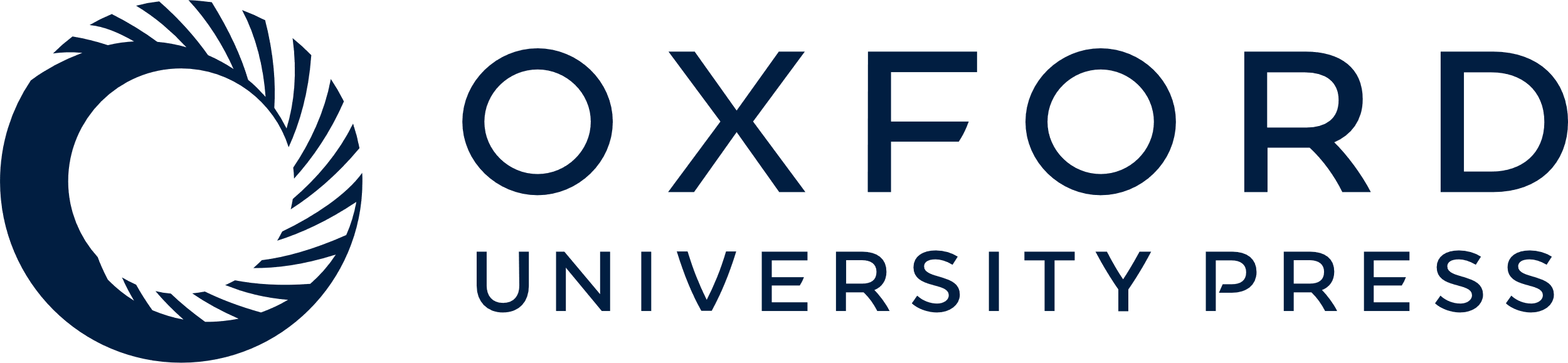 [Speaker Notes: Figure 5 Figure shows a portion of the human genome in ContigView showing the transcript Q6PEX7_HUMAN. ContigView has a ‘Basepair view’ panel allowing DNA sequence and six frame translation to be examined, which is shown centered on the second exon of this transcript. The introduction of AJAX functionality to ContigView greatly simplifies navigation to precise locations in ‘Basepair view’. Click and drag in any ContigView panel and a red box is drawn. Upon mouse release a popup appears. In this example a region around the start of translation has been selected in ‘Detailed view’. The mouse gesture that the user needs to perform of ‘click…drag…release’ is shown by the annotation on the figure. Clicking on the first option in the popup would reposition base pair view around this feature. This functionality greatly improves the interactivity of the web interface and will be progressively incorporated into other Ensembl views.


Unless provided in the caption above, the following copyright applies to the content of this slide: © 2006 The Author(s)This is an Open Access article distributed under the terms of the Creative Commons Attribution Non-Commercial License (http://creativecommons.org/licenses/by-nc/2.0/uk/) which permits unrestricted non-commercial use, distribution, and reproduction in any medium, provided the original work is properly cited.]